CS 5323
Privacy

Prof. Ravi Sandhu
Executive Director and Endowed Chair

Lecture 15

ravi.utsa@gmail.com
www.profsandhu.com
1
© Ravi  Sandhu
World-Leading Research with Real-World Impact!
Security versus Privacy
Privacy
Security
Security =
Privacy
Security
Privacy
Security
Privacy
Security
Privacy
2
© Ravi  Sandhu
World-Leading Research with Real-World Impact!
Security versus Privacy
Privacy
Security
Security =
Privacy
Security
Privacy
Security
Privacy
Security
Privacy
3
© Ravi  Sandhu
World-Leading Research with Real-World Impact!
Security and Privacy Objectives
USAGE
purpose
INTEGRITY
modification
AVAILABILITY
access
CONFIDENTIALITY
disclosure
4
© Ravi  Sandhu
World-Leading Research with Real-World Impact!
Privacy Goals
Browsing privacy
 Interaction privacy
 Drive-by privacy
 Data disclosure privacy
 ……
5
© Ravi  Sandhu
World-Leading Research with Real-World Impact!
Privacy Legislation in USA
Case by case approach
Fragmented
Reactive
 Fair Credit Reporting Act (FCRA), 1970
 Privacy Act 1974
 Family Educational Rights & Privacy Act (FERPA), 1974
 Video Privacy Protection Act (VPAA) 1988
 Health Insurance Portability and Accountability Act (HIPAA) 1996 
 Gramm-Leach-Bliley Act (GLBA) 1999
 ………
6
© Ravi  Sandhu
World-Leading Research with Real-World Impact!
3 Ongoing Experiments
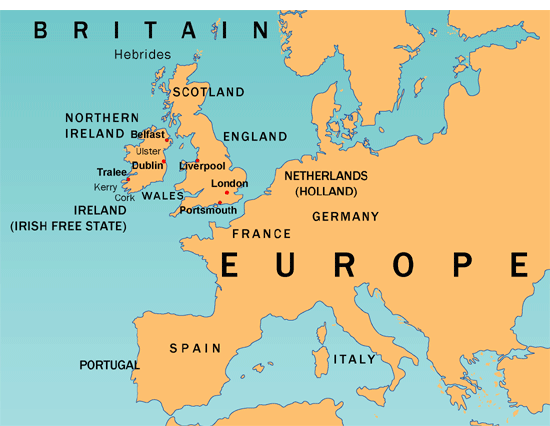 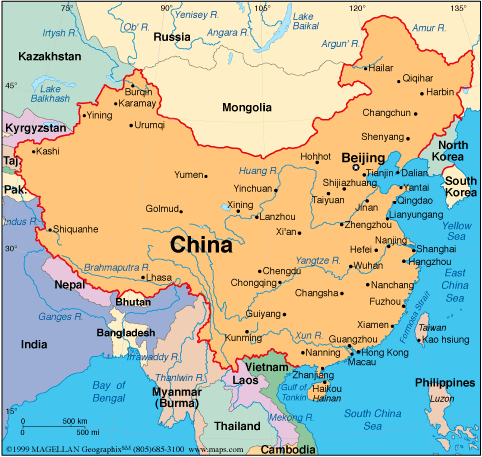 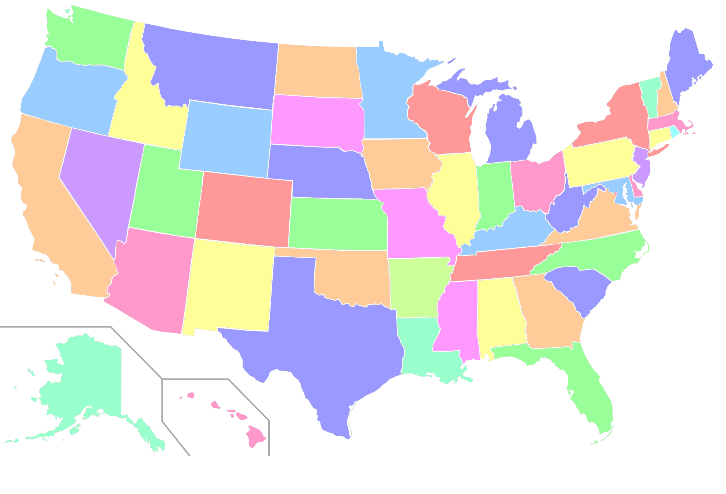 7
© Ravi  Sandhu
World-Leading Research with Real-World Impact!
Data Disclosure
Syntactic Anonymity
Differential Privacy
Clifton, Chris, and Tamir Tassa. "On Syntactic Anonymity and Differential Privacy." Transactions on Data Privacy 6, no. 2 (2013): 161-183.
8
© Ravi  Sandhu
World-Leading Research with Real-World Impact!
Data Disclosure
PPDP
Privacy-Preserving
Data Publication

Suppression
Generalization
Rearrange
PPDM
Privacy-Preserving
Data Mining

Respond to
queries on the data
Add random noise
9
© Ravi  Sandhu
World-Leading Research with Real-World Impact!
Data Disclosure
PPDP
Privacy-Preserving
Data Publication

Suppression
Generalization
Rearrange
PPDM
Privacy-Preserving
Data Mining

Respond to
queries on the data
Add random noise
??
Syntactic 
anonymity
Differential
privacy
10
© Ravi  Sandhu
World-Leading Research with Real-World Impact!
Data Disclosure
Syntactic Anonymity
11
© Ravi  Sandhu
World-Leading Research with Real-World Impact!
k-Anonymization
quasi-
Identifiers
QIs
sensitive
attribute
generalization
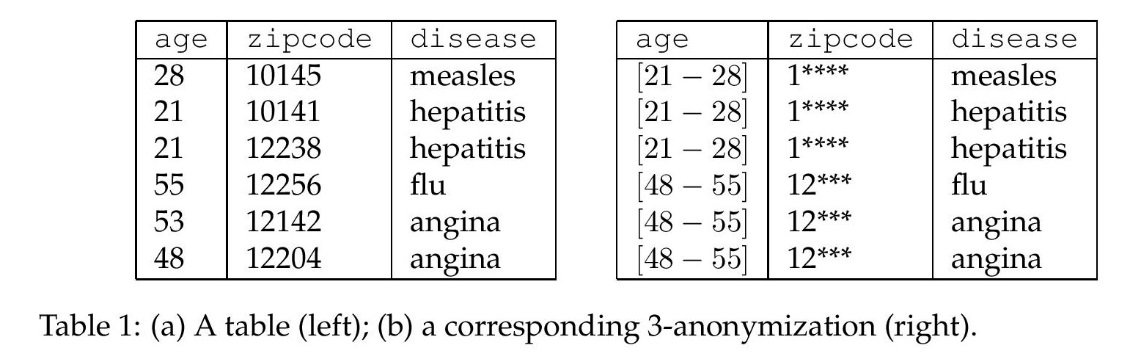 QI block
QI block
12
© Ravi  Sandhu
World-Leading Research with Real-World Impact!
l-Diversity
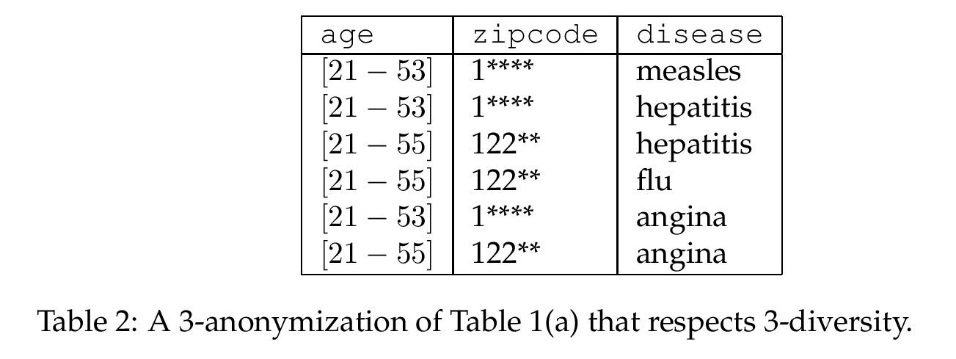 Frequency of
occurrence of
sensitive attribute
QI block
≤ 1/3
13
© Ravi  Sandhu
World-Leading Research with Real-World Impact!
t-Closeness
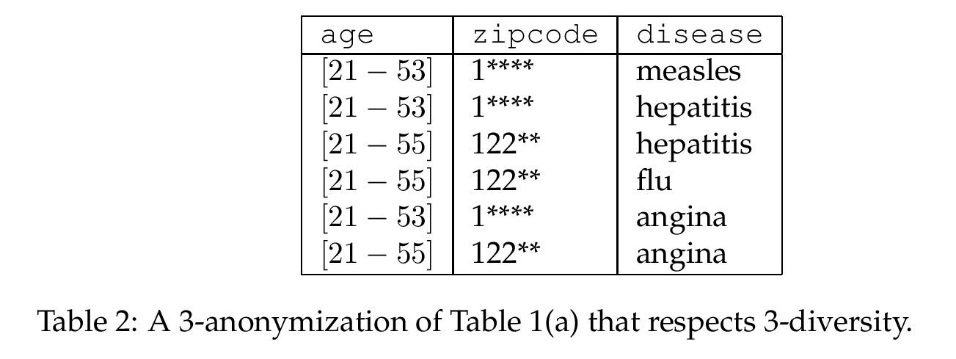 Frequency of
occurrence of
sensitive attribute
QI block
≤ 1/3
Distribution in each QI block should be t-close to distribution in entire population

stricter than l-diversity
14
© Ravi  Sandhu
World-Leading Research with Real-World Impact!
p-Sensitivity
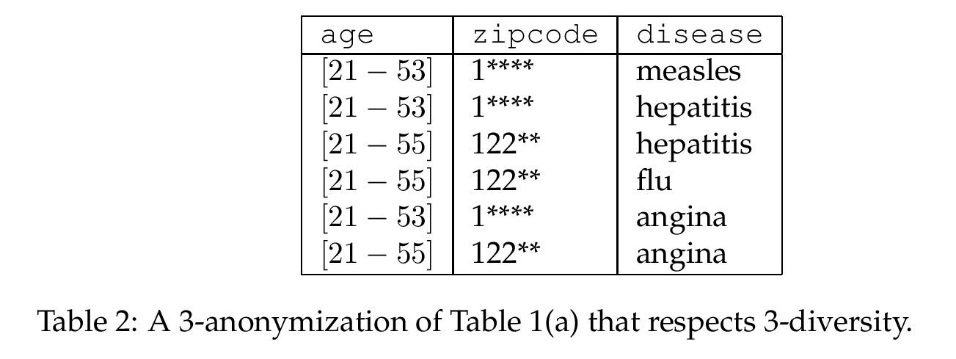 at least p distinct 
values in each 
QI block
QI block
weaker than l-diversity
15
© Ravi  Sandhu
World-Leading Research with Real-World Impact!
Anatomy Anonymization
randomly shuffle
Sensitive attribute
in each QI block
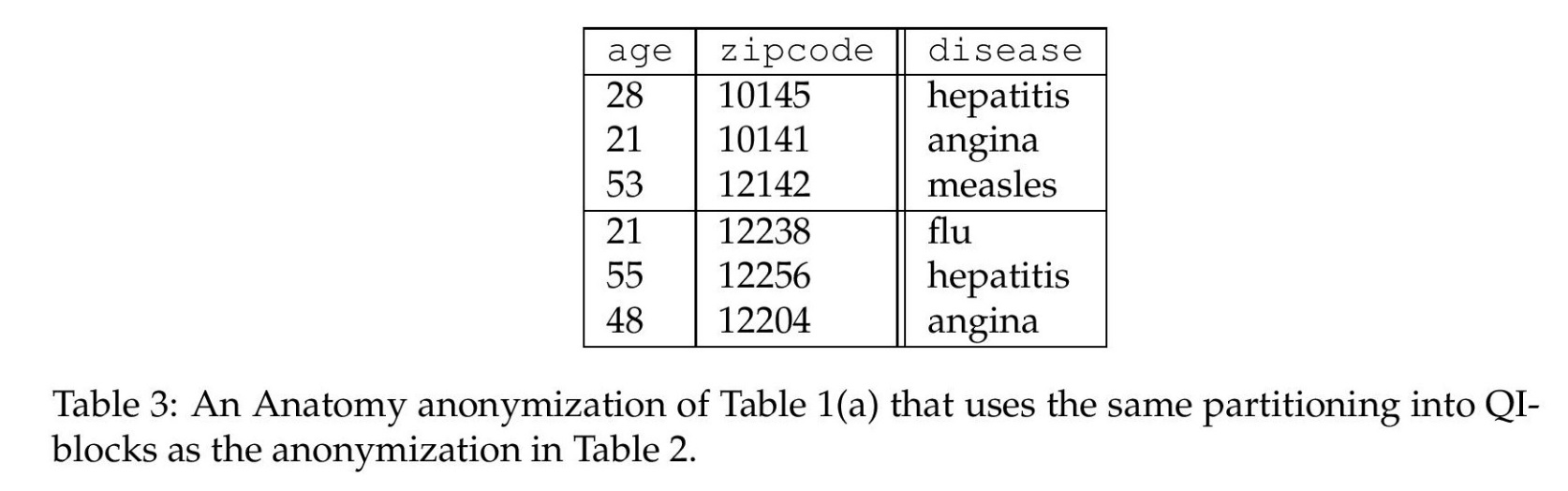 16
© Ravi  Sandhu
World-Leading Research with Real-World Impact!
Curse of Dimensionality
Given a large number of Quasi-Identifiers, need to suppress most of the table to achieve k-anonymity
 LKC-privacy for high dimensional data:
 Attacker knows at most L quasi-identifiers
 Every combination of L quasi-identifiers is shared by at least K records
 Diversity in each group of K is not more than 1/C
 Release different versions of the data with different Quasi-Identifiers for different research purposes
17
© Ravi  Sandhu
World-Leading Research with Real-World Impact!
Data Disclosure
Differential Privacy
18
© Ravi  Sandhu
World-Leading Research with Real-World Impact!
Intuition
Database 1
Query
PPDM
Cannot tell which
Database is used
within specified
probability
Differ in only
1 record
Database 2
Response
19
© Ravi  Sandhu
World-Leading Research with Real-World Impact!